Abducted by aliens
Once upon a time
There was a kid who lived in a apartment he was the 2 child in the family he went out side and to practice his fighting skills and when he go his sword out of the case he saw a bright light and it landed by a near by tree
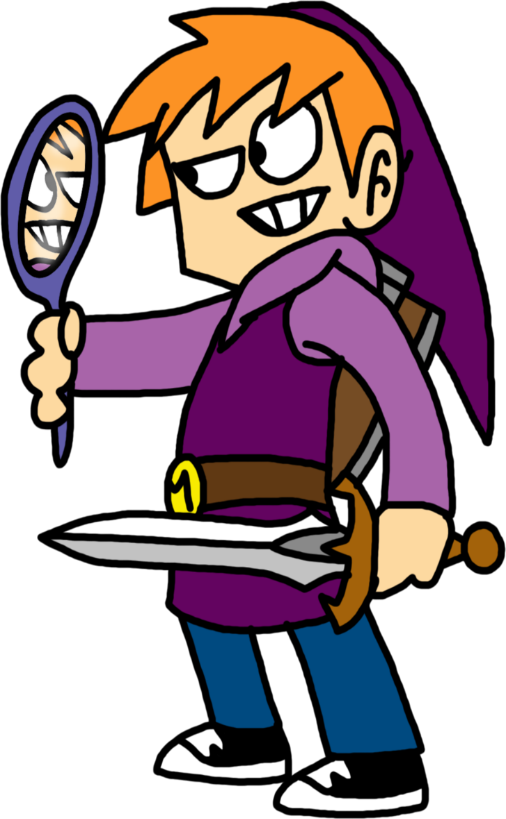 Choices
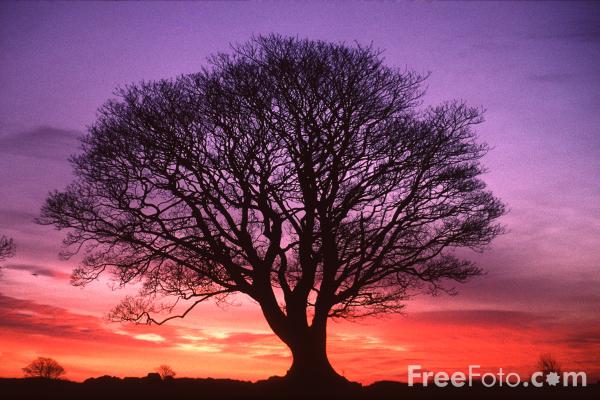 Go to the tree and check it out
Ignore and keep practicing
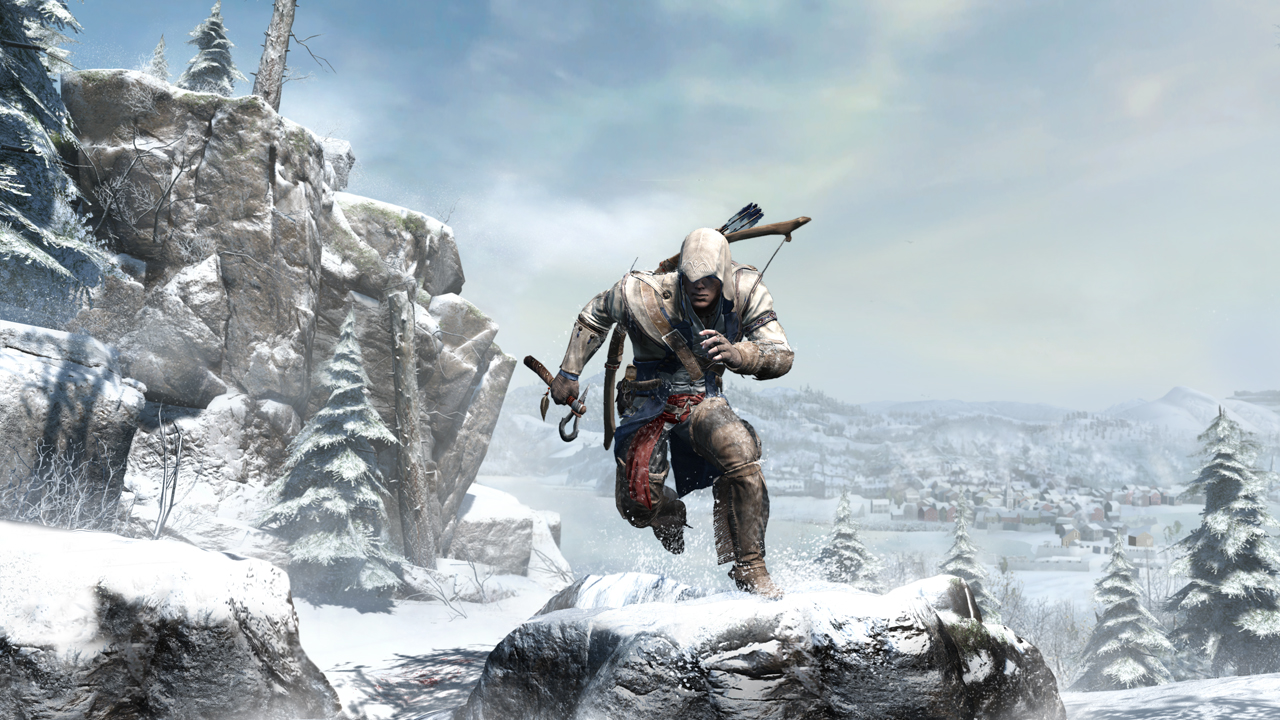 You go to bed and the alien send out assassin aliens to kill you     

           

                                                  sorry your dead
Path 1
So you went to the tree and got abducted and they studded you and they put you in a deep sleep when you woke up you were in a room with cameras and stuff hooked up to your body  and bobby pins next to you do you ether  

On hook the wires Put the blanket over your head and go over to the camera and cover it up and unlock the door with the bobby pins  


Lay there and go back to sleep
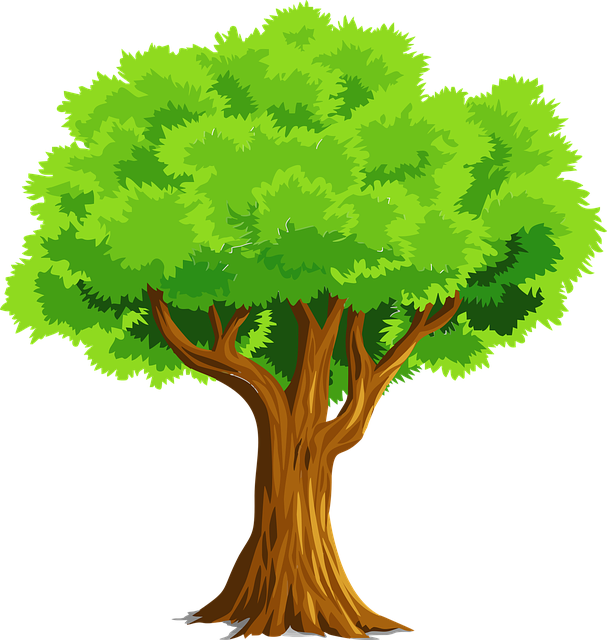 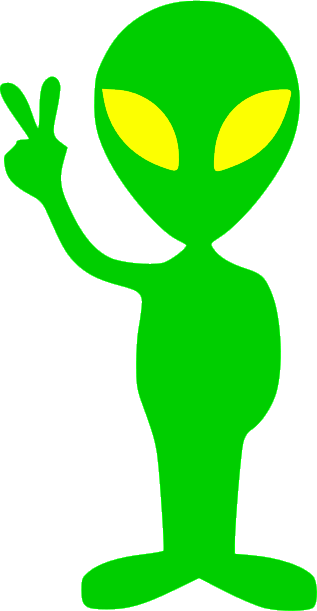 Path 2
SO YOU IGNORE IT AND YOUR MOM YELLS AT YOU TO COME IN SIDE AND EAT DINNER 

EAT DINNER AND GO TO BED 

KEEP PRACTICING
PATH 1
PATH 2